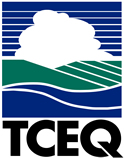 New Licensing and Renewal Requirements
Erwin Madrid 
Occupational Licensing – Work Lead
Permitting and Registration Support Division
Agenda
New and Renewal Requirements
Leaking Petroleum Storage Tank (LPST) Corrective Action Specialist and Project Manager
Underground Storage Tank Contractors and On-Site Supervisors 
Municipal Solid Waste (MSW) Operators
Public Water System Operators
Wastewater Treatment Plant and Collection System Operators
OBTAINING or RENEWING A LICENSE
Applicants must: 
Meet requirements listed in TAC Title 30, Chapter 30; Subchapter A.
Submit and pass Criminal Background Review
Renewal and Initial Licenses
Pass the appropriate licensing exam or obtain appropriate CE hours before license expiration.
Pay the required fee for all licenses (initial or renewal) and registrations.
Obtain specific education, training, and experience.
LPST Corrective Action Specialist Registration
Any entity who performs or coordinates regulated LPST corrective action services in the State of Texas must be registered with the TCEQ as an LPST Corrective Action Specialist.
Requirements
two years of experience in corrective action services
[Speaker Notes: corrective action services include measures to determine and report the extent of a release in progress, to halt and prevent future releases of regulated substances, site cleanup of surface and subsurface contamination, site closure, and post-remediation monitoring or any other action reasonably necessary to protect public health and environmental safety.]
LPST Corrective Action Specialist Application
Requirements:
Three completed sworn statements from at least 3 persons for whom applicant performed corrective action services within the past 24 months or, written explanation of why sworn statements cannot be provided. 
Financial statement indicating a minimum net worth of $25,000 and 
Certificate of insurance of $1,000,000 minimum general liability coverage.
Payment of $232 application fee
LPST Corrective Action Project Manager (CAPM) License Requirements
Option 1 - Bachelors Degree 
Degree must be in the physical, natural, biological, or environmental sciences, engineering, applied geography, or a subject directly relevant to the environmental field, as approved by the executive director. 
	Experience:
Two years in Corrective Action services
Option 2 - High School diploma or GED 
	Experience:
Four years in Corrective Action services
LPST CAPM Required Documents
Submit an electronic application and $111.00 fee with the following: 
Three completed sworn statements from at least 3 persons for whom applicant performed corrective action services within the past 24 months or, written explanation of why sworn statements cannot be provided. 
Criminal History Notification Form
Exemptions for LPST CAPM (PE)
Professional Engineer: An individual licensed to practice engineering by the Texas Board of Professional Engineers (TBPE), may become licensed as a corrective action project manager and is exempt from the requirements by submitting:
an application form provided by the executive director;
a signed written request;
a copy of the license as a professional engineer; and
a written statement from the TBPE that the applicant is currently licensed to practice engineering in the State of Texas and is not aware of any reason that the applicant is not qualified to perform corrective action.
*Fee is not required
Exemptions for LPST CAPM (PG)
Professional Geoscientist: An individual licensed in the public practice of geoscience in the State of Texas may become licensed as a corrective action project manager and is exempt from the requirements by submitting:
an application form provided by the executive director;
a signed written request;
a copy of the license as a professional geoscientist; and
a written statement from the TBPG that the applicant is currently licensed and is not aware of any reason that the applicant is not qualified to perform corrective action.
*Fee is not required
Renewal Requirements
Correction Action Project Manager (CAPM) License
32 hours of Continuing Education (CE) within 3 years of license term and prior to expiration date.
Correction Action Specialist Registration 
No CEs required to renew
*LPST Correction Action Project Manager (CAPM) License holders do not need to renew their license if the license was obtained based on having a current professional engineer or professional geoscientist license. These TCEQ licenses remain valid as long as the engineer or geoscience license is valid.
Underground Storage Tank (UST) Contractors and On-Site Supervisors
UST Contractors are authorized to install, repair, or remove underground storage tank systems and meet registration requirements.
On-site Supervisor -- License A is authorized to install and repair underground storage tank systems.
On-site Supervisor -- License B is authorized to remove underground storage tank systems.
On-site Supervisor -- License A+B is authorized to install, repair, remove underground storage tanks systems.
UST Contractor Registration
Underground Storage Tank Contractor: Any entity who engages in the business of underground storage tank installation, repair, or removal in Texas must be registered with the TCEQ. 
One year experience in: 
quality underground storage tank construction 
public underground utility work, or
engineered construction from at least three clients.
Training: 
No required training
Requirements for a UST Contractor
Must submit a paper application  and fee ($232)
Three completed sworn statements from at least 3 persons for whom applicant performed underground construction within the past 12 months or, written explanation of why sworn statements cannot be provided. Sworn statements may consist of the following:
UST installations,
 repairs, or removals,
underground utility construction, or
or engineering construction.
Financial statement indicating a minimum net worth of $25,000 and 
Certificate of insurance of $1,000,000 minimum general liability coverage.
UST On-Site Supervisor A, B, and A/BLicenses
On-Site Supervisors: Individuals who supervise the installation, repair, or removal of an underground storage tank must be licensed by the TCEQ.  

Education
No minimum educational requirements but applicant must be 18 years old.

Experience 
two years of active experience in installation, repair, or removal of underground storage tanks, underground utilities, or other engineering construction.
[Speaker Notes: Note: **Individuals with a Class A or Class B may upgrade to a Class A/B combination by submitting a new application with the required fee, completing the required initial training, and passing the examination.]
Training
UST On-Site A: 
28 hours of training and education courses in the installation and repair of UST
UST On-Site B 
12 hours of training and education courses in the installation and repair of UST
UST On-Site A & B 
40 hours of training and education courses in the installation and repair of UST
UST On-Site Supervisor Application Requirements
Must submit TCEQ E-Application and Fee ($111) with required documents
Criminal History Notification form
Four sworn statements (3 clients, 1 employer) on UST activities.
Sworn applicant statement on authenticity of application information.
Individuals must pass the appropriate licensing exam.
Renewal Requirements
UST On-Site Licenses 
8 hours of TCEQ approved Continuing Education (CE) for each license held.

UST Contractor Registrations
 No CE Required
MSW Supervisor Licensing Overview
The licensing of a Municipal Solid Waste Facility Supervisor may be mandatory for the operation of a municipal solid waste facility in the State of Texas, including:
Landfills
Transfer Stations 
Processing Facilities 
Recycling and Resource Recovery
MSW Facilities
MSW Specialized Training
Individuals managing or supervising medical waste or compost facilities requiring an MSW registration or permit shall complete:

TCEQ recognized or approved specialized training course that is applicable to that facility
MSW Requirements
Must submit a TCEQ E-Application, Criminal History form and Fee ($111)
MSW Provisional Licenses
A provisional license may be issued to an individual applying for a Class "A" or "B" license who: 
has completed the required training, passed the applicable examination and met the minimum education requirements, but lacks the required experience; or
has passed the applicable examination, met the education and experience requirements, but lacks the required training.
* Provisional licenses have a validity period of two years and are not renewable.
Renewal Requirements
Must submit an online Renewal Application & fee ($111) 
Criminal history must be submitted with application
Continuing Education (CE)
16 hours of TCEQ approved courses
CE hours must be obtained prior to the expiration date of the license
Drinking Water System Operators
Who is required to be licensed in Water?
Public water system operators who perform process control duties in the production or  distribution of drinking water.
Examples include: 
Disinfecting mains, pipes, lines, meters, etc.
Take samples, well-site readings
Operating/monitoring plants
Treating raw surface water
Operating/calibrating distribution & plant equipment 
Water operations companies.
Water Operator Licensing
Must submit a TCEQ E-Application, Criminal History form and Fee ($111)
Class D
High School/GED
No experience required
Completion of required 20 hour Basic Waterworks Operations (Basic Water) course
TCEQ E-Application, criminal history and $111.00 fee
Water Operator Licensing
Must submit a TCEQ E-Application, Criminal History form and Fee ($111)
Class C (Groundwater, Surface, and Distribution)
High School/GED
2 years of operating experience 
60 hours of required TCEQ approved training (64 hours for surface water)
TCEQ E-Application, Criminal History and $111.00 fee
Water Operator Licensing Cont’d
Class B (Groundwater, Surface, and distribution)
5 years of operating experience
120 hours of required TCEQ approved training (144 hours for surface)
TCEQ E-Application, Criminal History and $111.00 fee

Class A 
8 years of operating experience
184 hours of required TCEQ approved training courses
TCEQ E-Application, Criminal History and $111.00 fee

* Effective September 29, 2016, all Class A and Class B applicants are required to have the 20 hour Basic Waterworks course completed as part of the training requirements for obtaining the license.
Renewal Requirements
Must submit an online Renewal Application & fee ($111) 
Online criminal history must be submitted with application
Continuing Education
30 CE’s for all Water Operator Licenses
Class A and B operators may not apply the "Basic Water" course, or any course that is equivalent to Basic Water, for renewal credit hours.
Not all Class D licenses are renewable, visit TCEQ website for details.
[Speaker Notes: Speak/Insert: Example of an instance where an individual can and cannot renew a Class D license.]
Wastewater Operator Requirements
Who is required to be licensed in Wastewater?
Any individual performing process control tasks at a permitted domestic wastewater treatment plant (WWTP).  
The chief operator at the WWTP must hold a specific level of license and be present 5 days per week and available by phone or pager 7 days per week.
On-site supervisors of collection systems must be licensed and at least one supervisor holding the same level of license as the classification of system.
Wastewater Operations Company Registration.
Industrial operators only if separate outfall for domestic wastewater.
Wastewater Treatment Operator Licenses
Must submit a TCEQ E-Application, Criminal History form and Fee ($111)
Class D
High School/GED
No experience required
20 hour Basic Wastewater Operations (Basic WW) course
Class C 
High School/GED
2 years of wastewater treatment plant operating experience 
60 hours of required TCEQ approved training courses
Wastewater Treatment Cont’d
Must submit a TCEQ E-Application, Criminal History form and Fee ($111)
Class B
High School/GED
5 years of wastewater treatment plant operating experience
100 hours of required TCEQ approved training courses
Class A
High School/GED
8 years of wastewater treatment plant operating experience 
160 hours of required TCEQ approved training courses
Wastewater Collection Operator Licenses
Must submit a TCEQ E-Application, Criminal History form and Fee ($111)

Class I Collections
High School/GED 
No experience required
20 hour Wastewater Collections course

Class II Collections
High School/GED
2 years of collections system operating experience
60 hours of required TCEQ approved courses

Class III Collections
High School/GED
5 years of collections system operating experience
100 hours of required TCEQ approved courses
Renewal Requirements
Must submit online Renewal Application & fee ($111)
An online criminal history must be submitted with application
Continuing Education
30 CE’s for all Wastewater Licenses
Class A and B operators may not apply the "Basic Wastewater" course, or any course that is equivalent to Basic Wastewater, for renewal credit hours.
Not all Class D licenses are renewable, visit TCEQ website for details.
[Speaker Notes: Speak/Insert: Example of an instance where an individual can and cannot renew a Class D license.]
Questions?